CHÀO MỪNG CÁC EM ĐẾN VỚI TIẾT HỌC HÔM NAY!
KHỞI ĐỘNG
Làm thế nào để tính chiều cao BC khi biết khoảng cách AB và góc A trong hình bên?
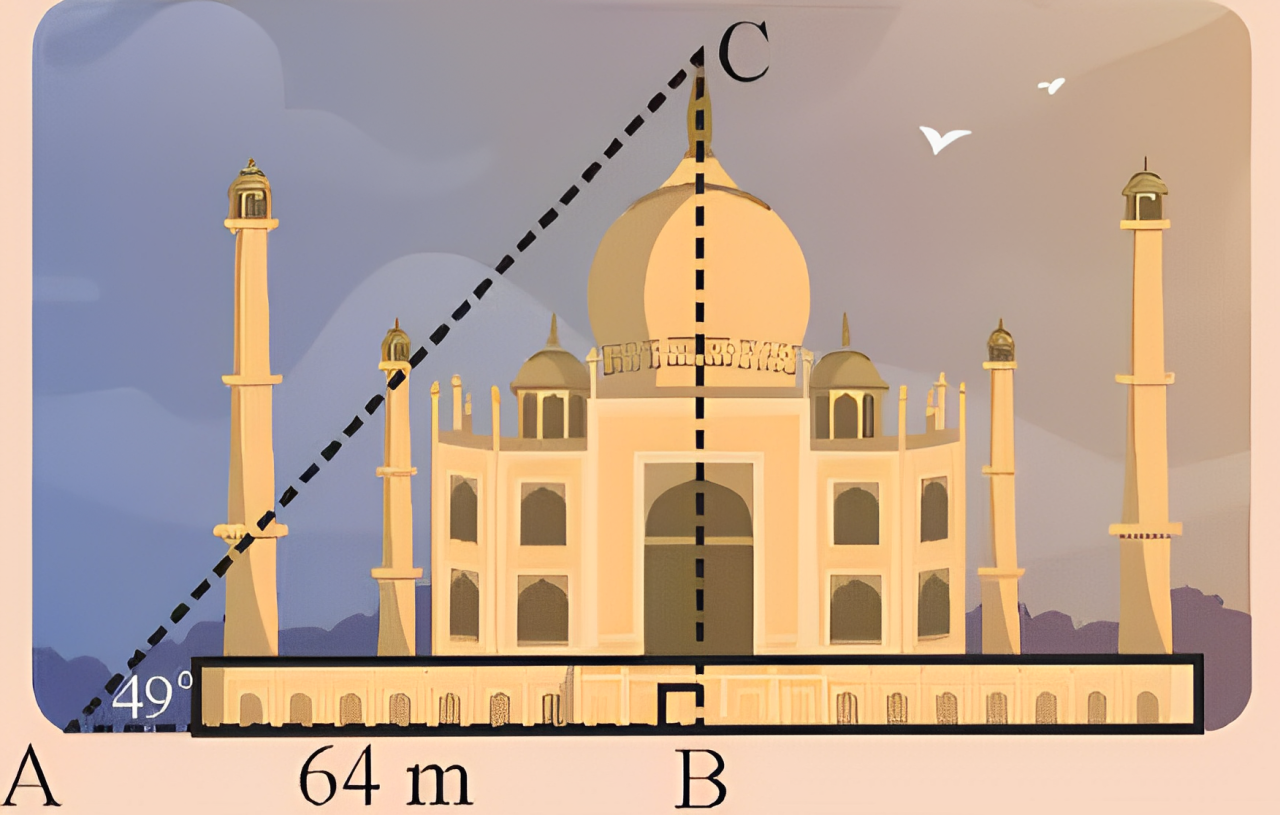 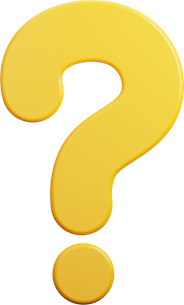 CHƯƠNG 4. HỆ THỨC LƯỢNG TRONG TAM GIÁC VUÔNG
BÀI 2. HỆ THỨC GIỮA CẠNH VÀ GÓC CỦA TAM GIÁC VUÔNG
NỘI DUNG BÀI HỌC
01
Hệ thức giữa cạnh và góc của tam giác vuông
02
Giải tam giác vuông
1. HỆ THỨC GIỮA CẠNH VÀ GÓC CỦA TAM GIÁC VUÔNG
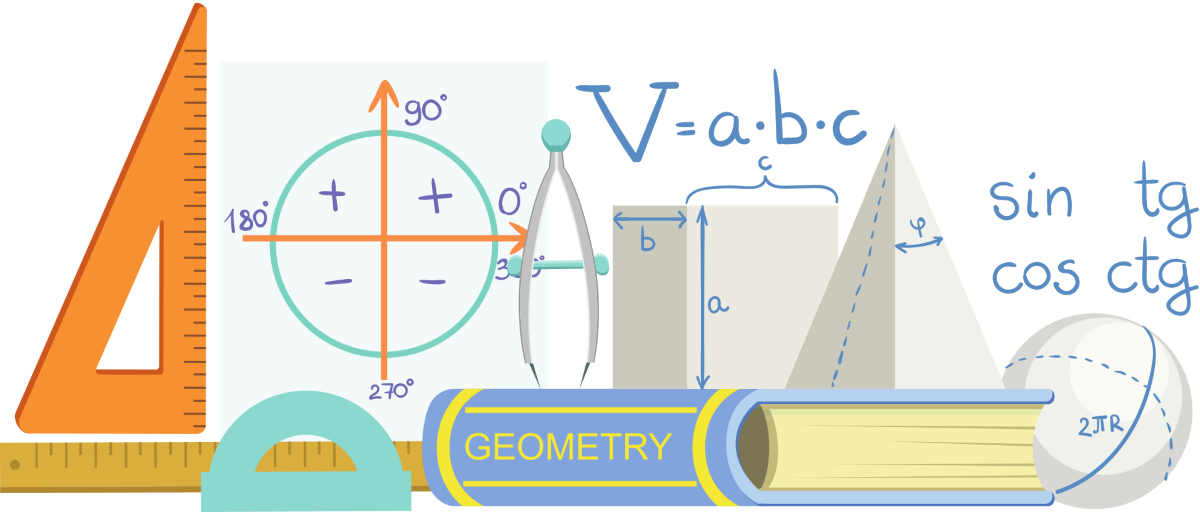 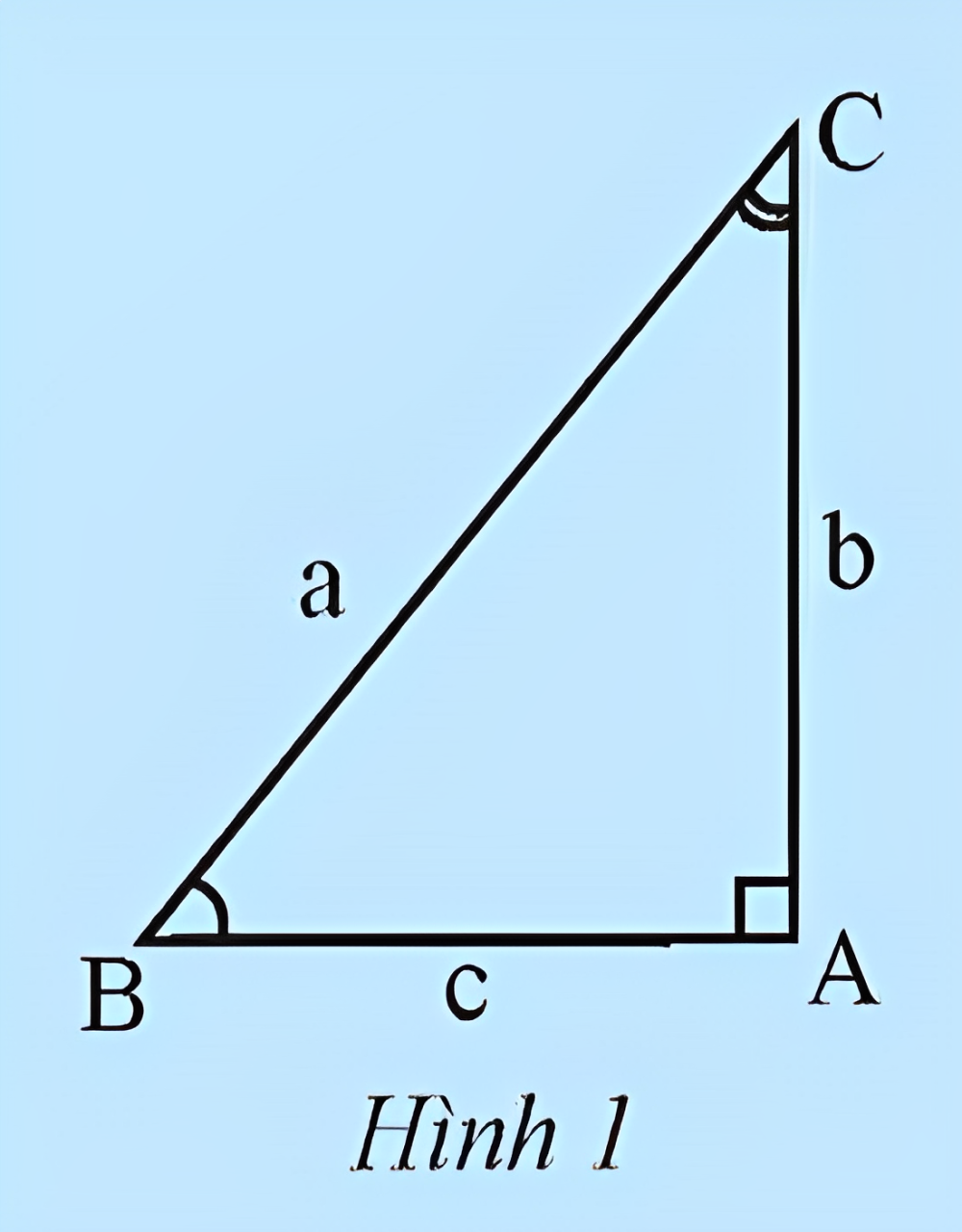 Giải:
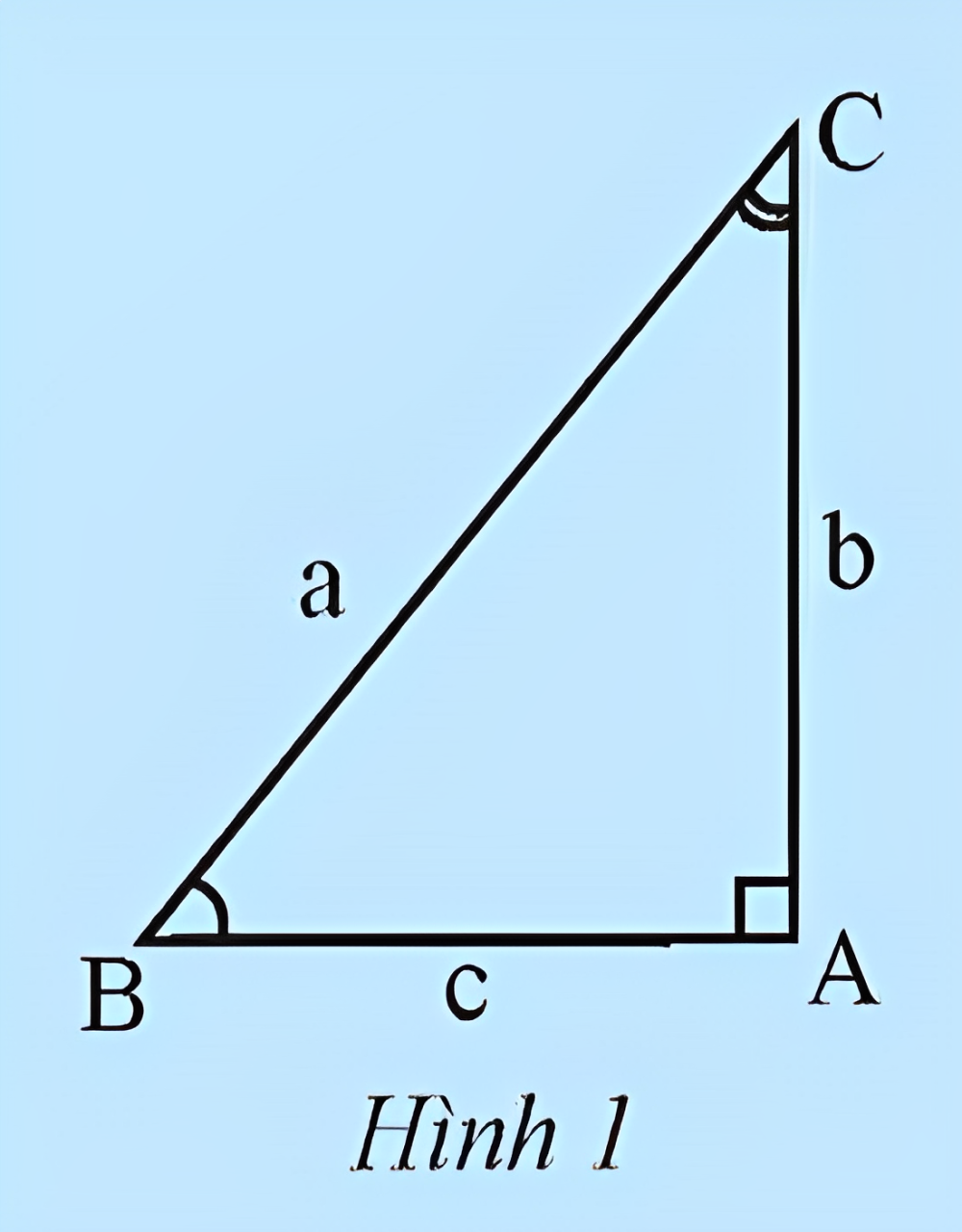 Định lí
Trong tam giác vuông:
Mỗi cạnh góc vuông bằng cạnh huyền nhân sin góc đối hoặc nhân với côsin góc kề.
Mỗi cạnh góc vuông bằng cạnh góc vuông còn lại nhân với tang góc đối hoặc nhân với côtang góc kề.
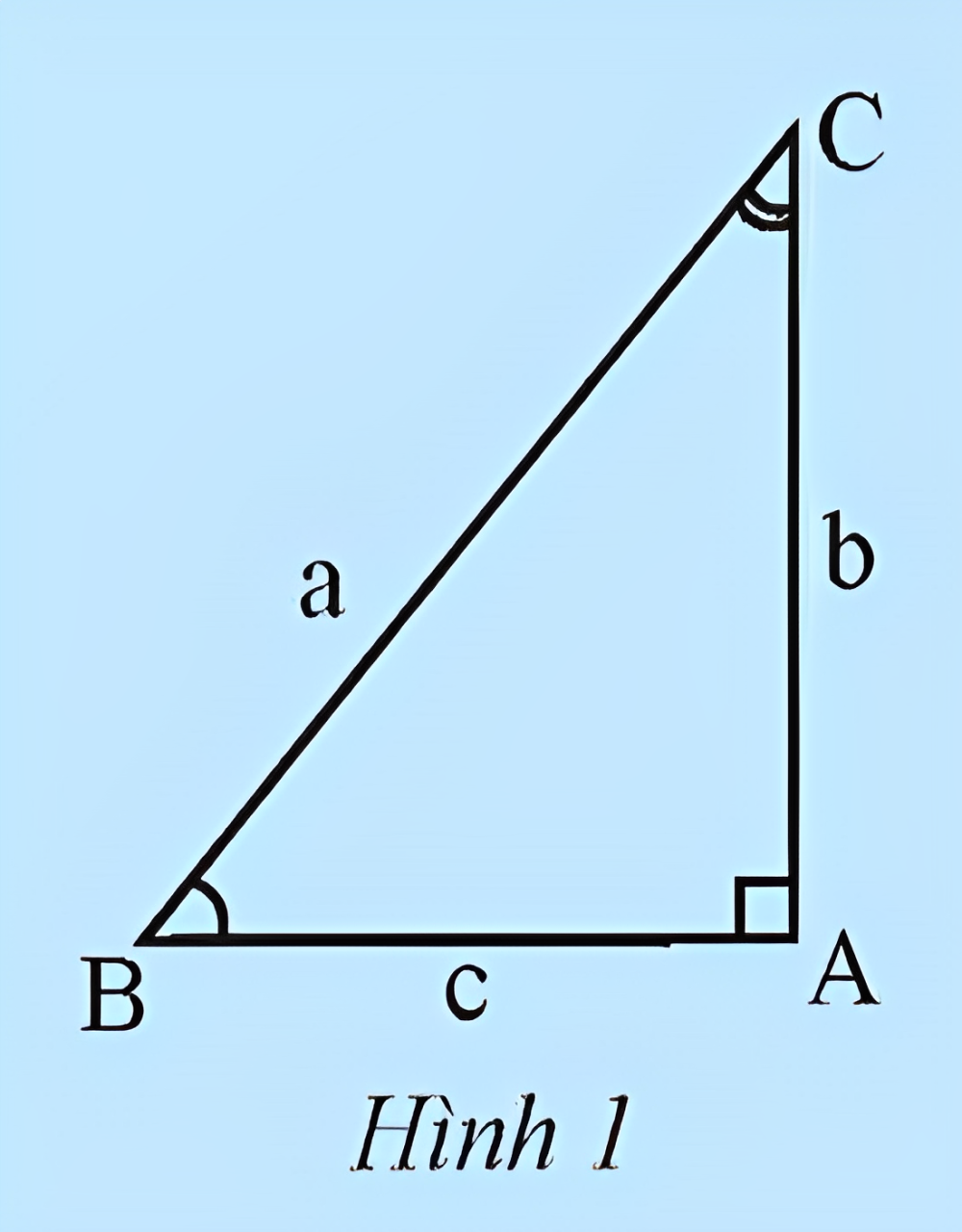 Giải:
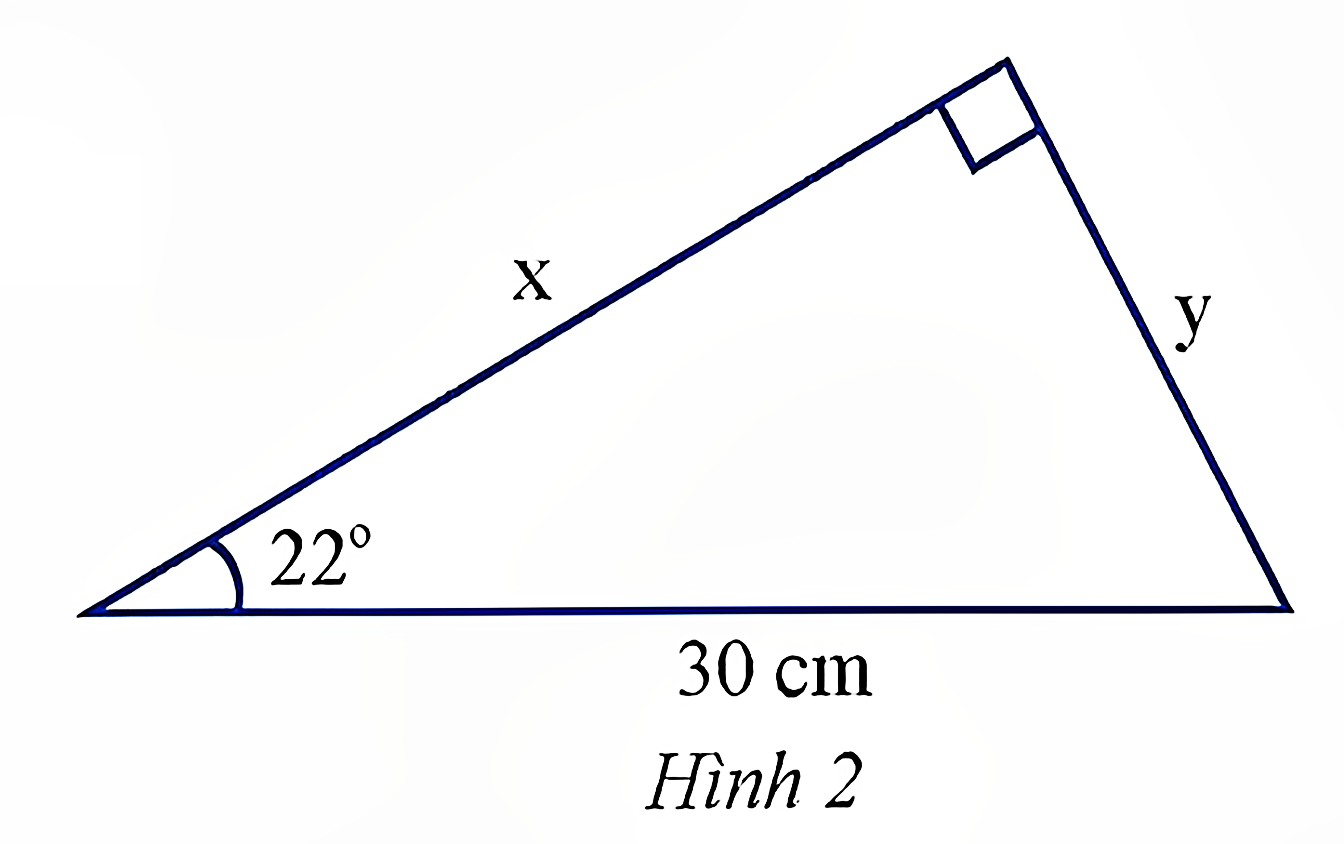 Giải:
Thực hành 1
Giải:
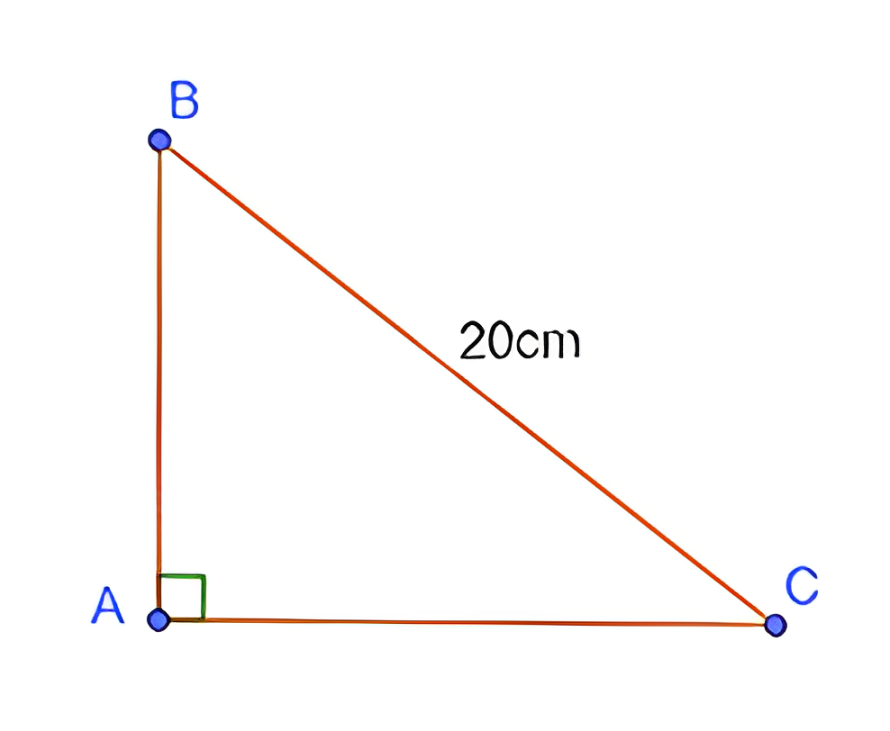 Thực hành 1
Giải:
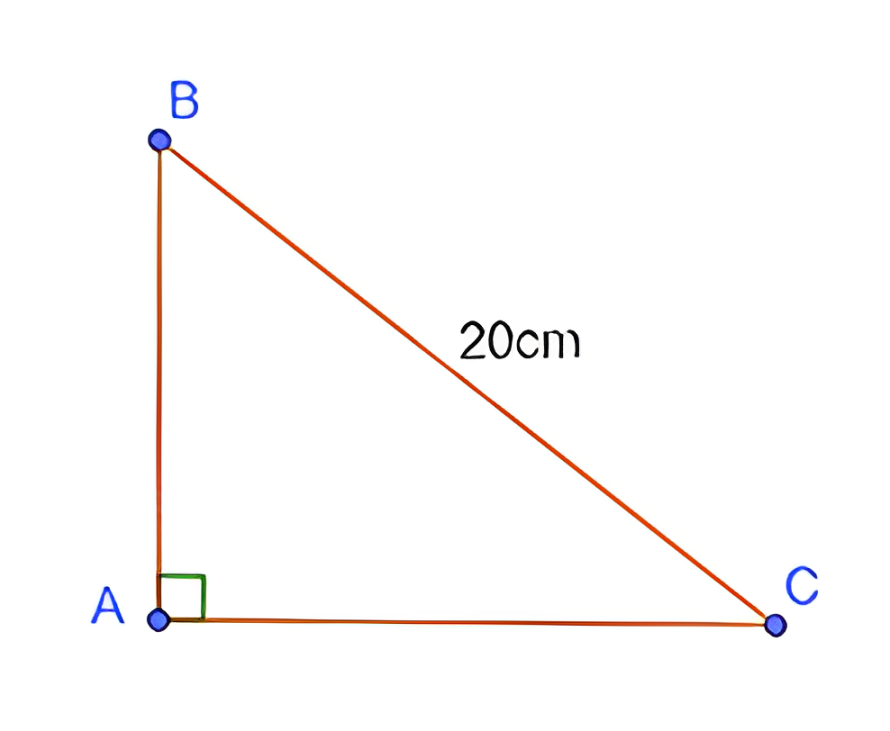 Thực hành 2
Giải:
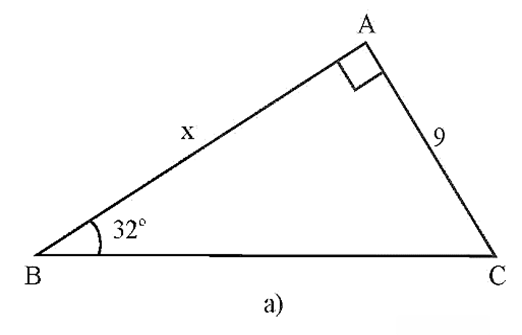 Thực hành 2
Giải:
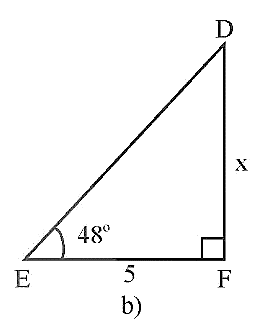 Vận dụng 1
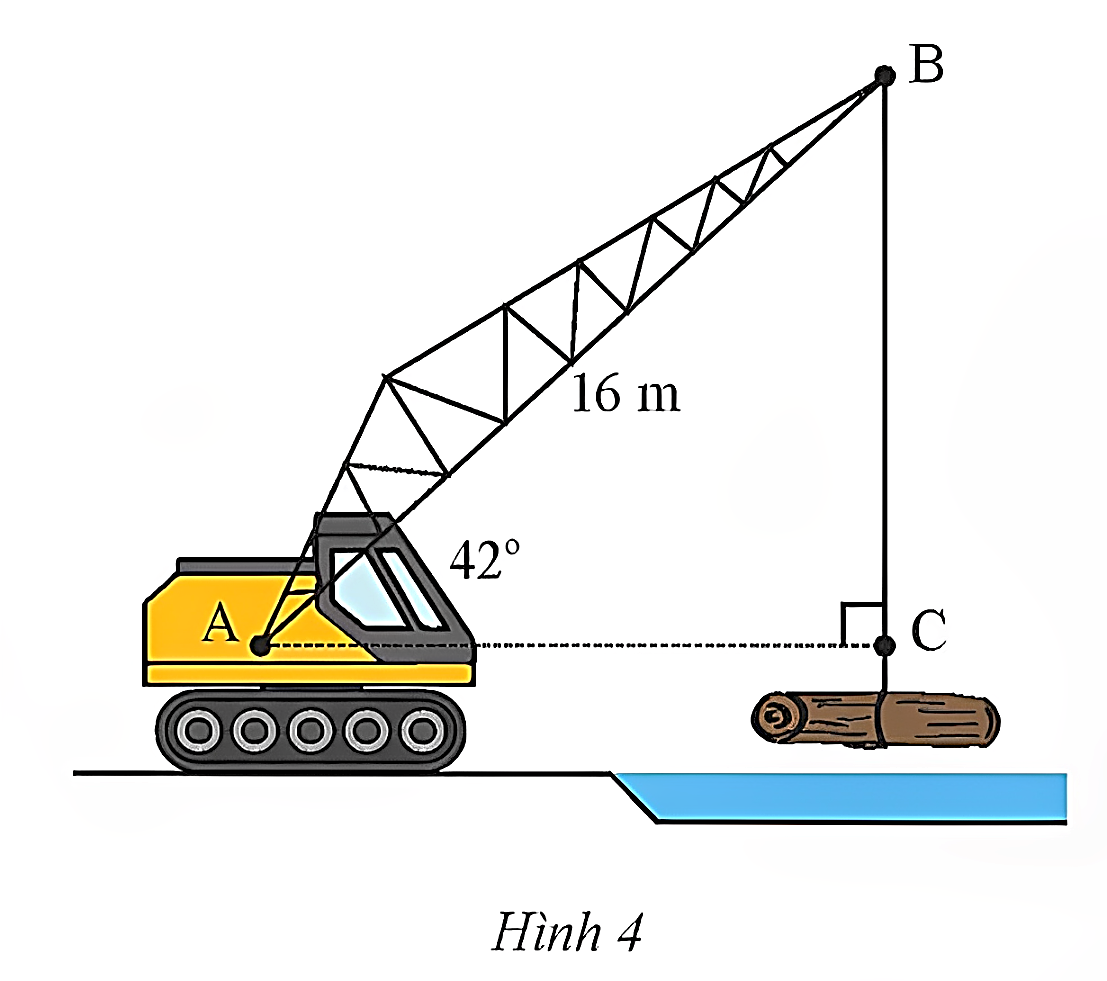 Giải:
2. GIẢI TAM GIÁC VUÔNG
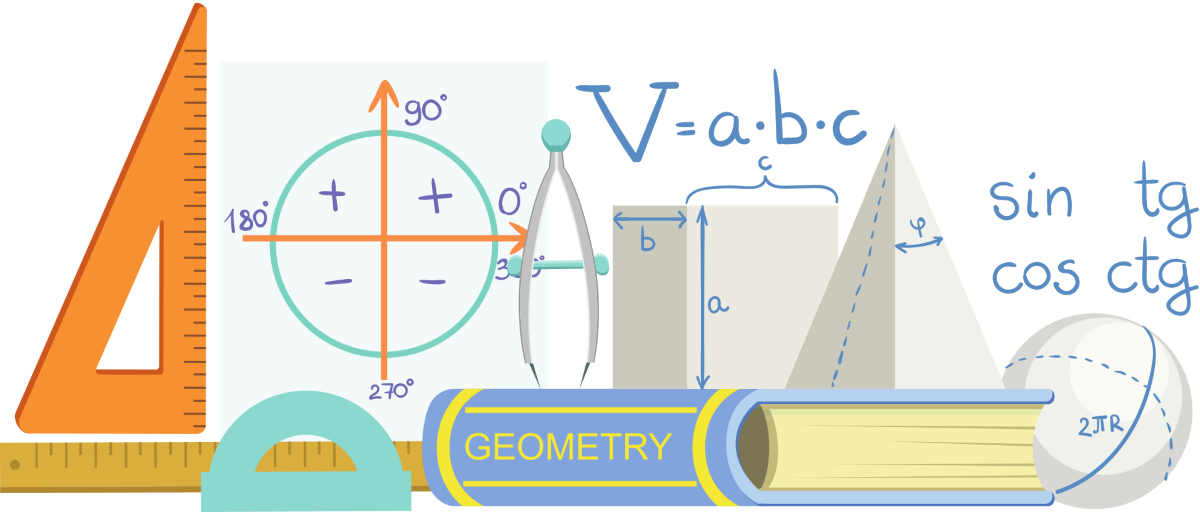 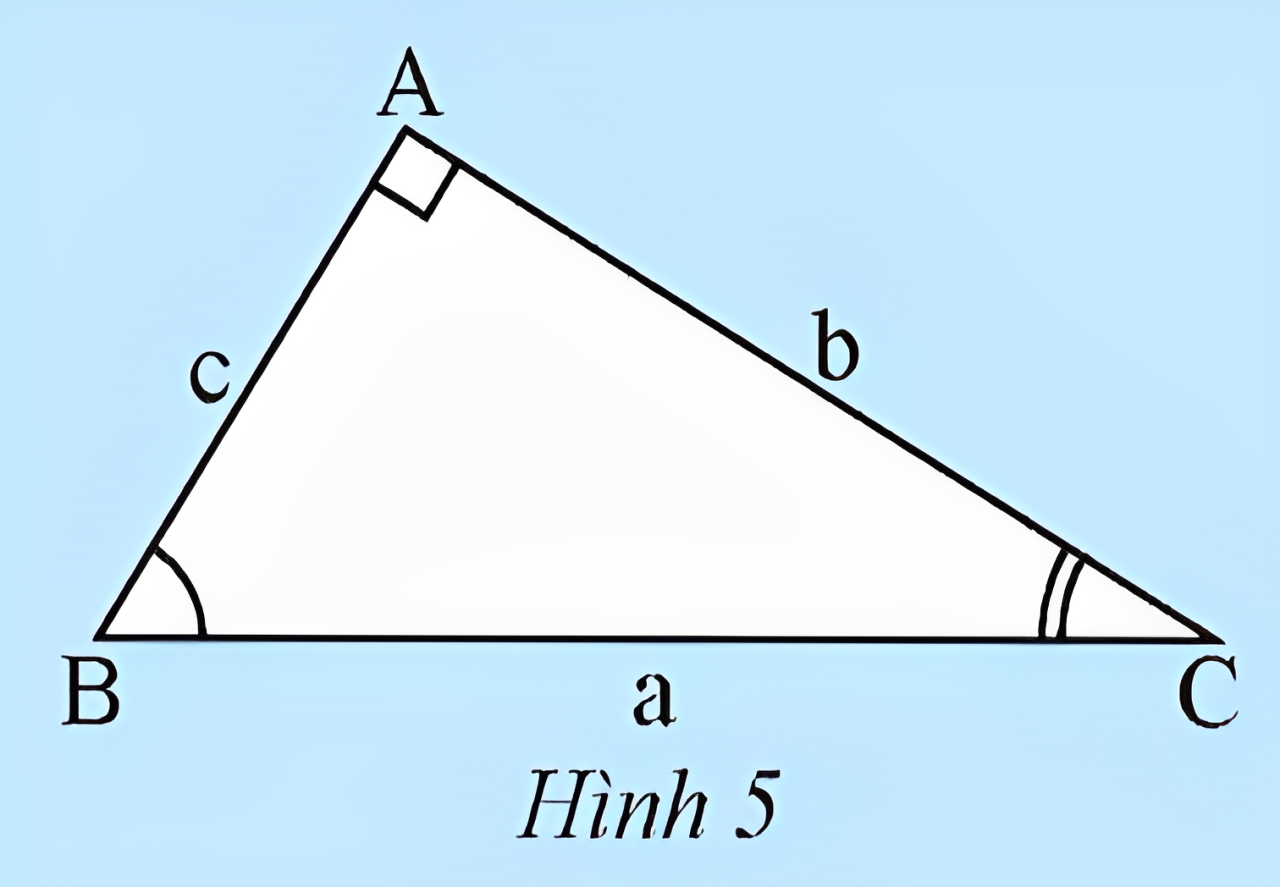 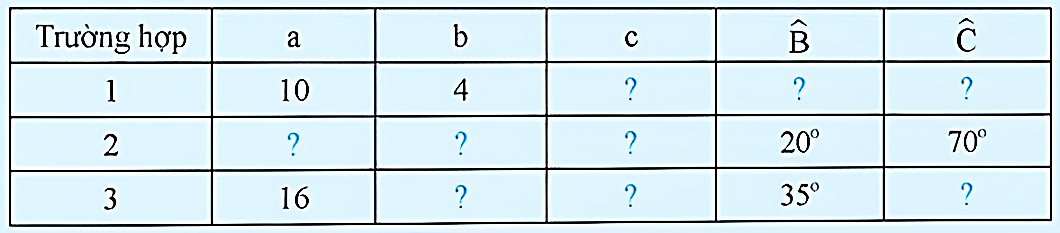 Giải:
Ví dụ 3: Giải các tam giác vuông ở Hình 6. Làm tròn kết quả độ dài đến hàng đơn vị và số đo góc đến độ.
Giải:
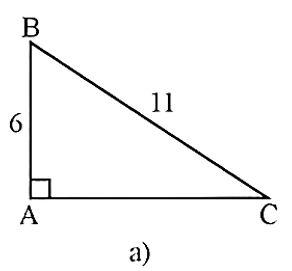 Ví dụ 3: Giải các tam giác vuông ở Hình 6. Làm tròn kết quả độ dài đến hàng đơn vị và số đo góc đến độ.
Giải:
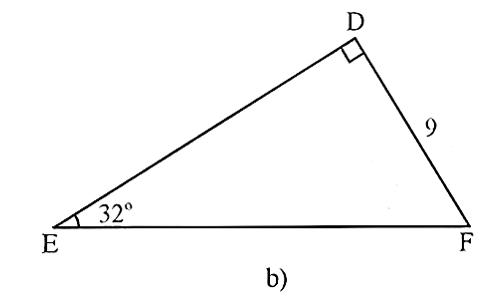 Ví dụ 3: Giải các tam giác vuông ở Hình 6. Làm tròn kết quả độ dài đến hàng đơn vị và số đo góc đến độ.
Giải:
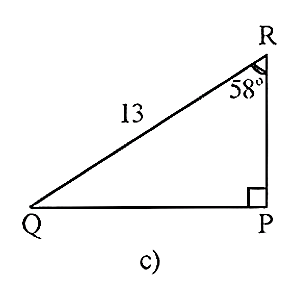 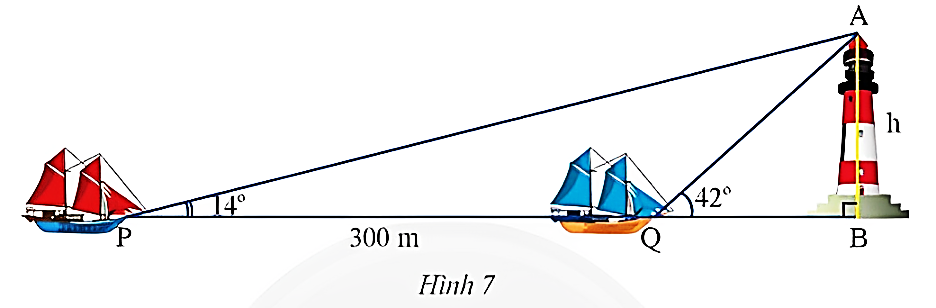 Giải:
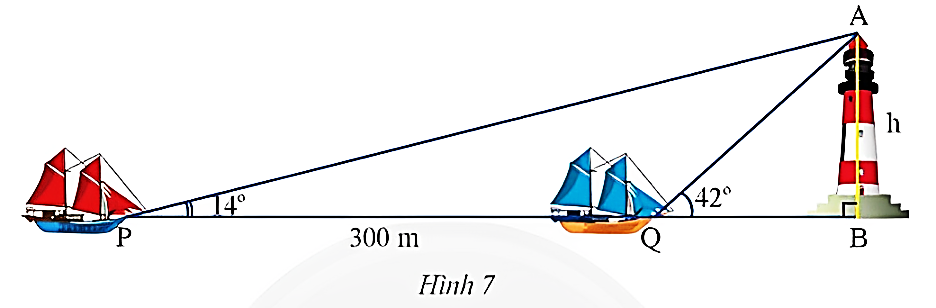 Giải:
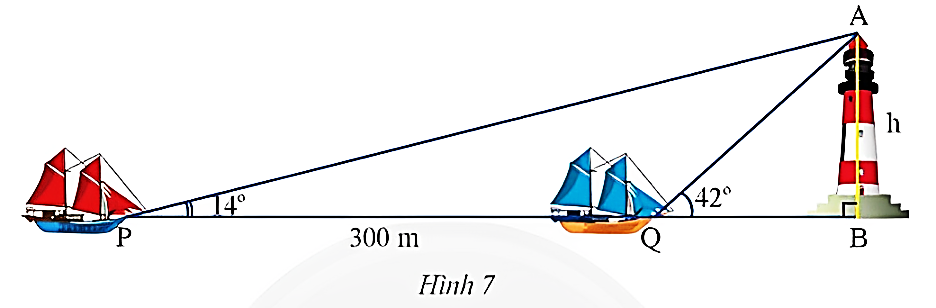 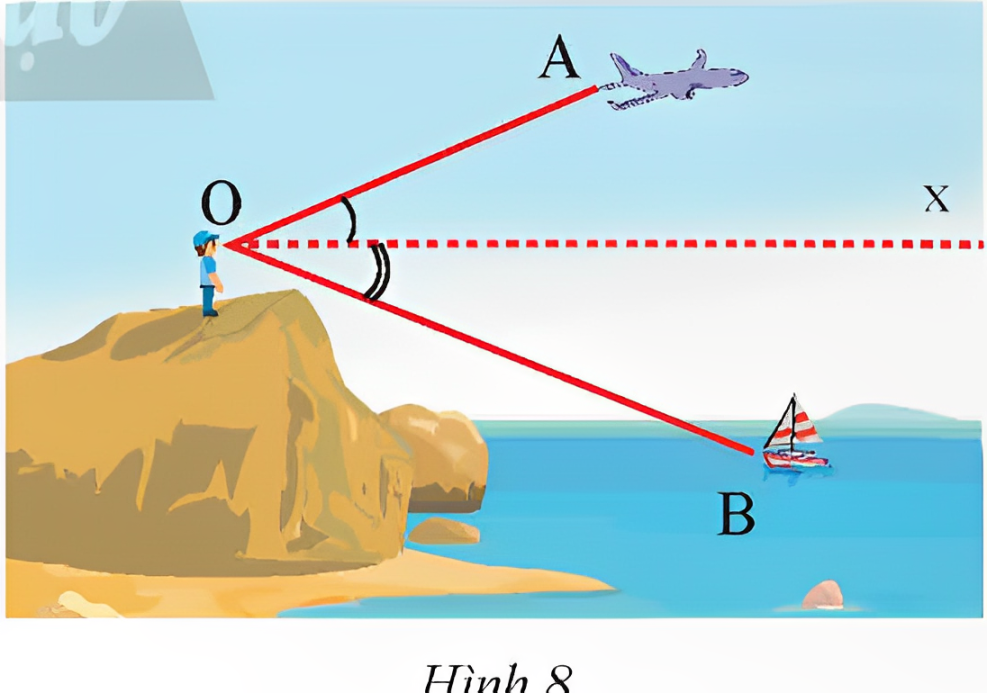 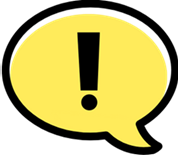 Vận dụng 2
Giải:
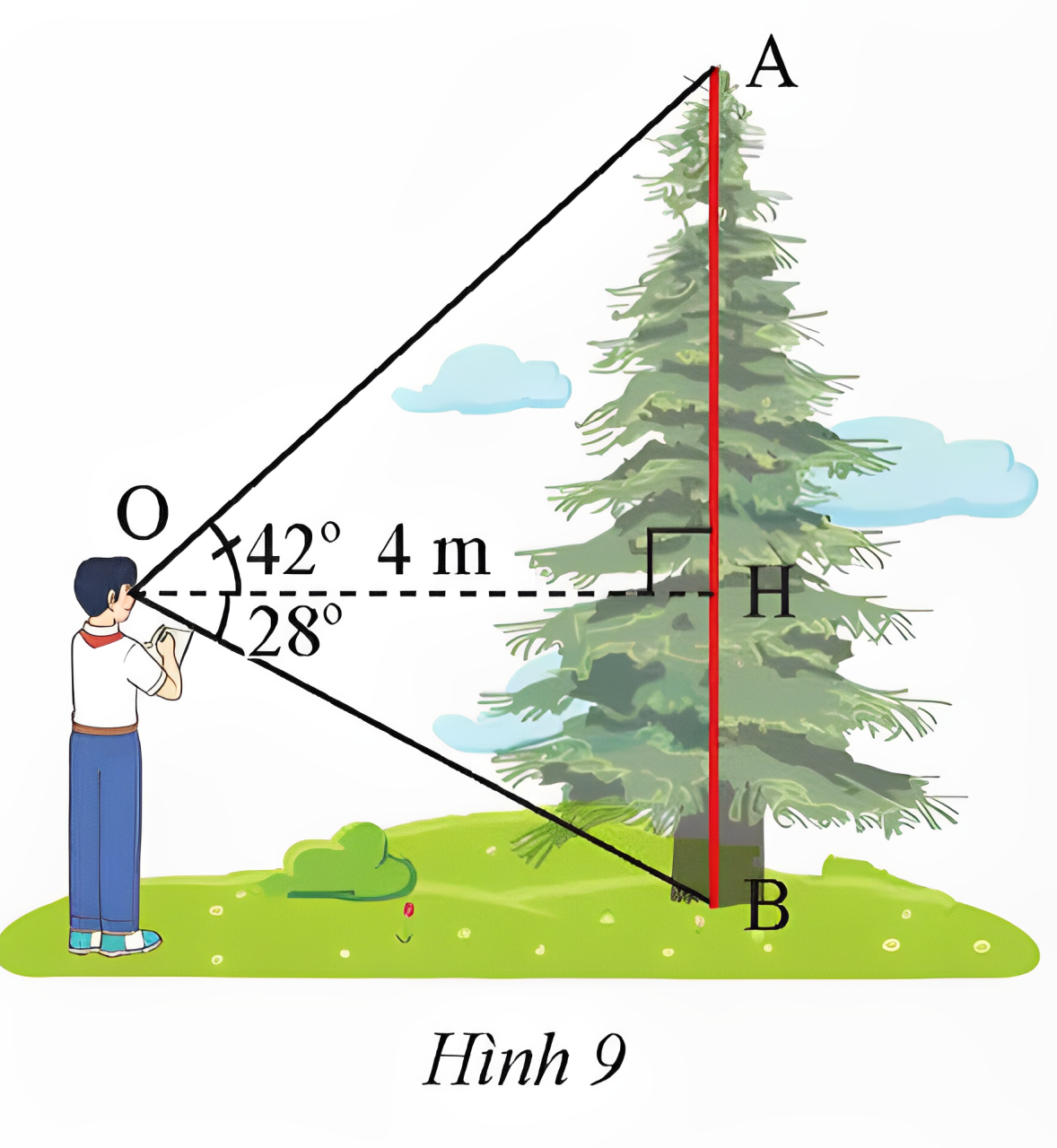 LUYỆN TẬP
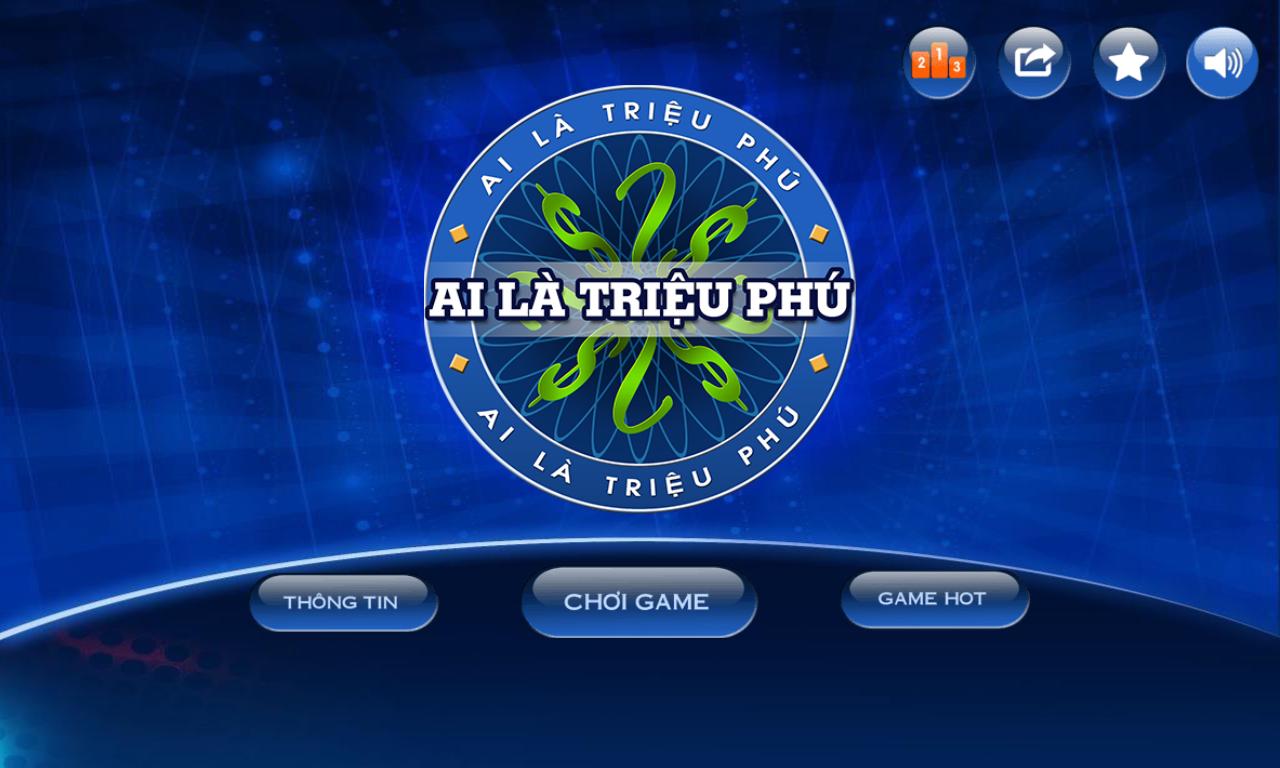 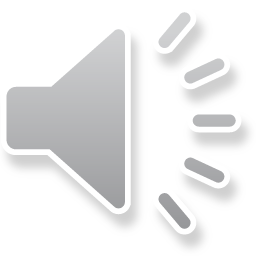 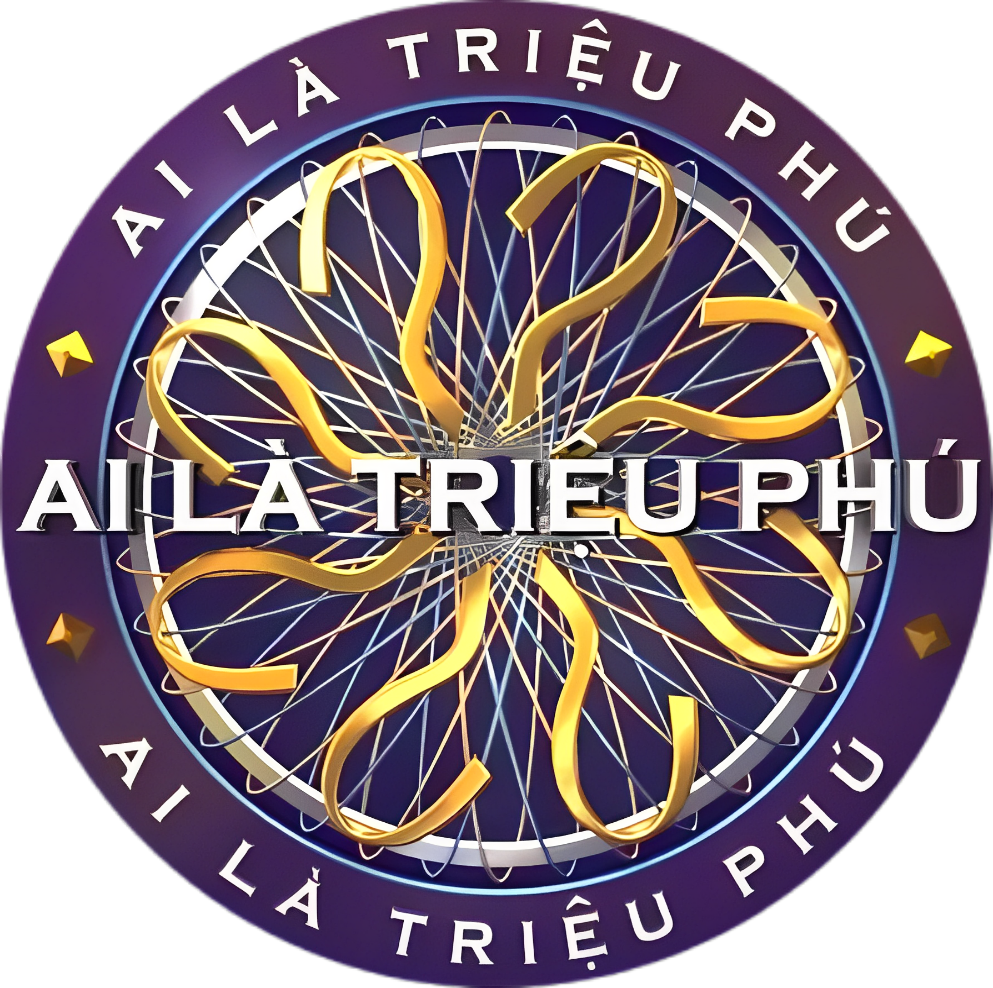 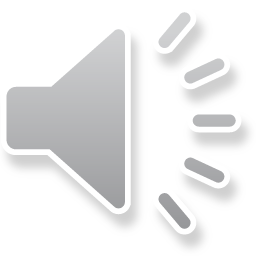 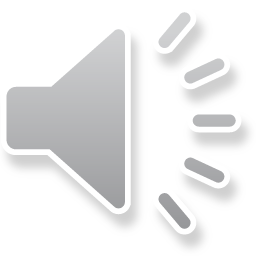 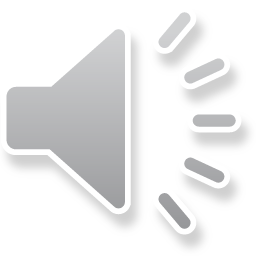 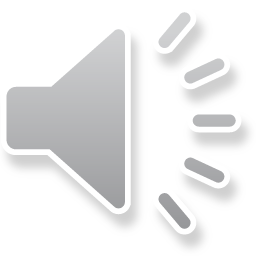 [Speaker Notes: Để hiển thị đáp án, các thầy cô bấm vào từng ô đáp án]
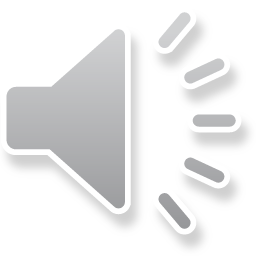 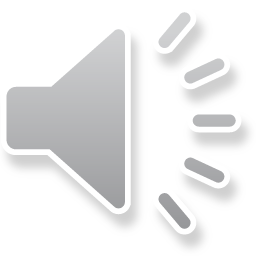 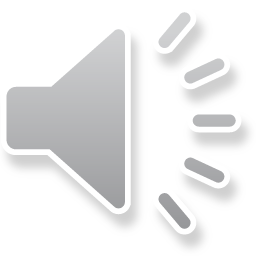 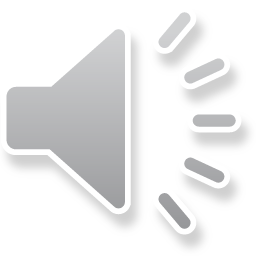 [Speaker Notes: Để hiển thị đáp án, các thầy cô bấm vào từng ô đáp án]
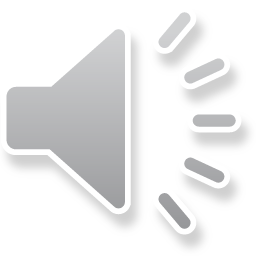 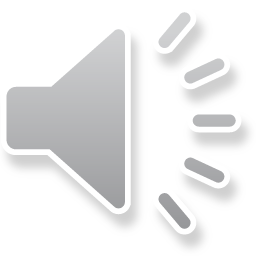 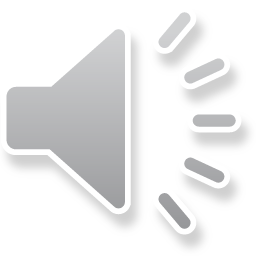 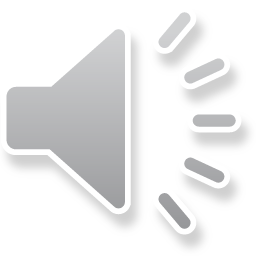 [Speaker Notes: Để hiển thị đáp án, các thầy cô bấm vào từng ô đáp án]
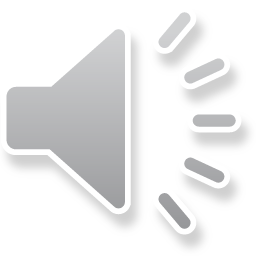 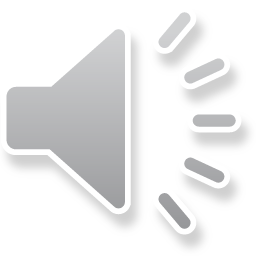 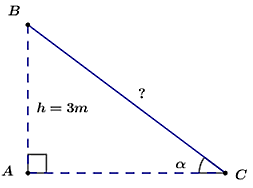 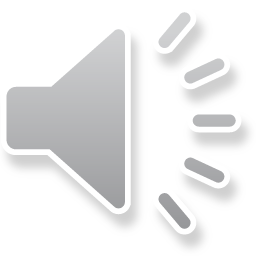 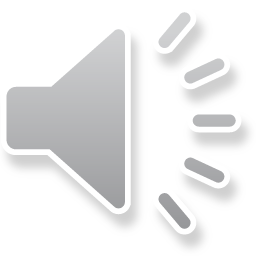 D. 3,19
B. 2,34
A. 4,24
C. 2,34
[Speaker Notes: Để hiển thị đáp án, các thầy cô bấm vào từng ô đáp án]
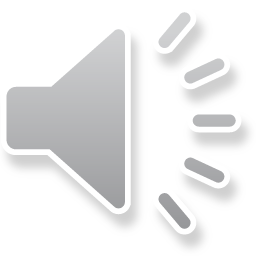 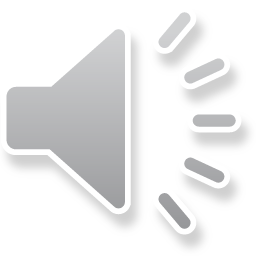 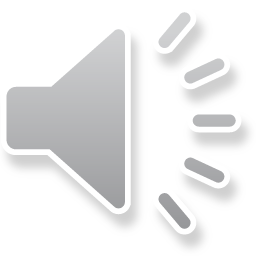 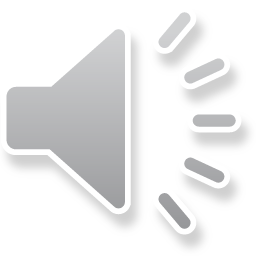 [Speaker Notes: Để hiển thị đáp án, các thầy cô bấm vào từng ô đáp án]
Giải:
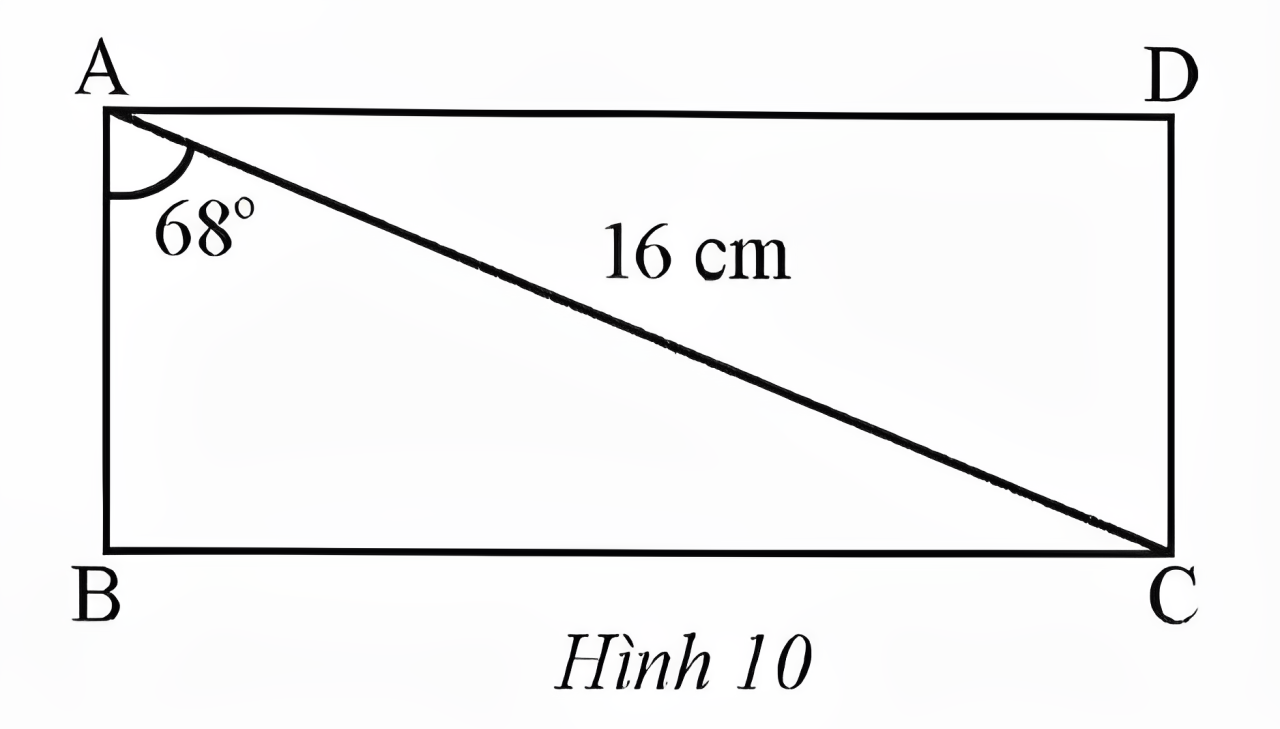 Giải:
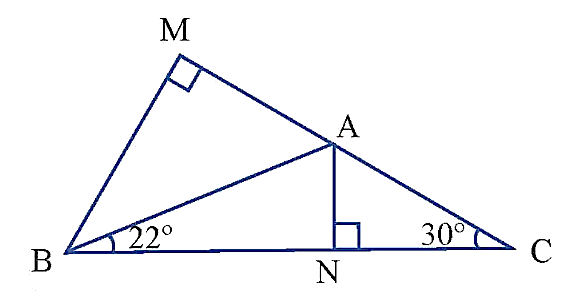 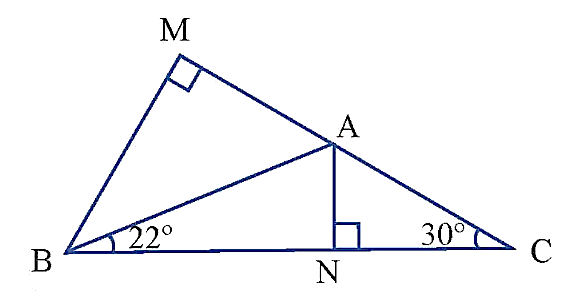 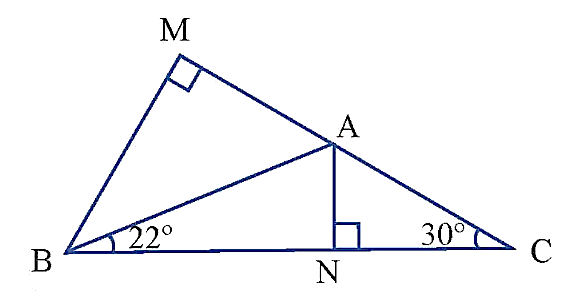 VẬN DỤNG
Bài 3 (SGK – tr.71) Một người đẩy một vật lên hết một con dốc nghiêng một góc 35° (Hình 11). Tính độ cao của vật so với mặt đất biết độ dài con dốc là 4m.
Giải:
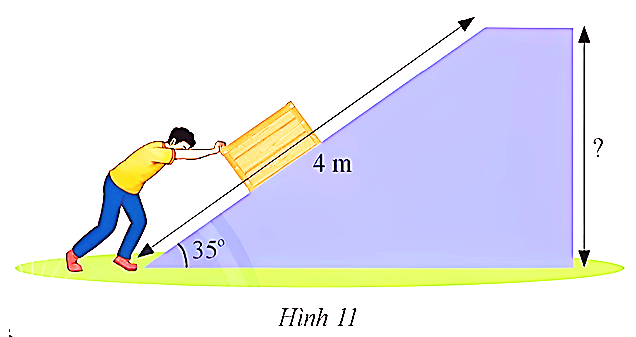 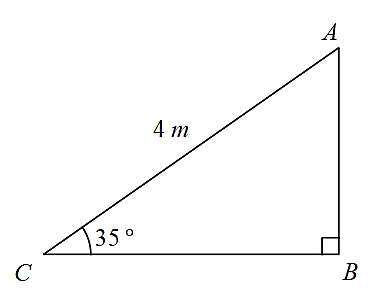 Giải:
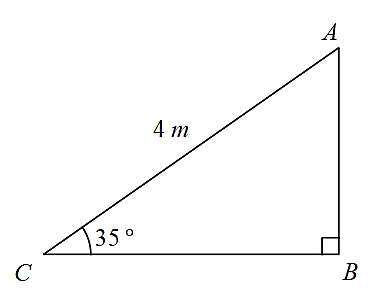 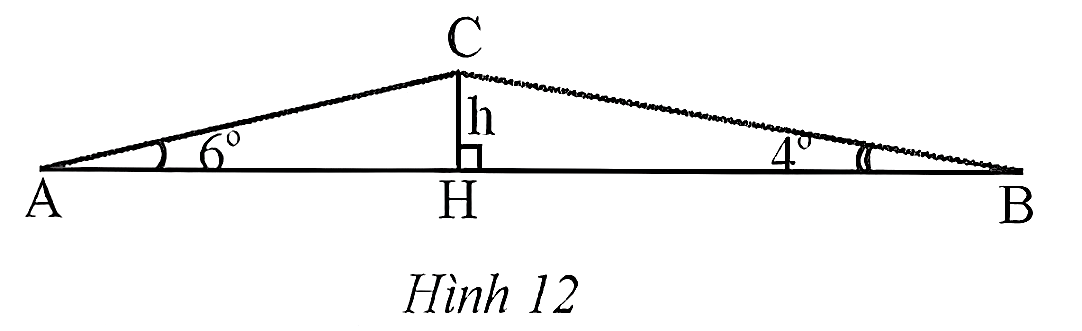 Giải:
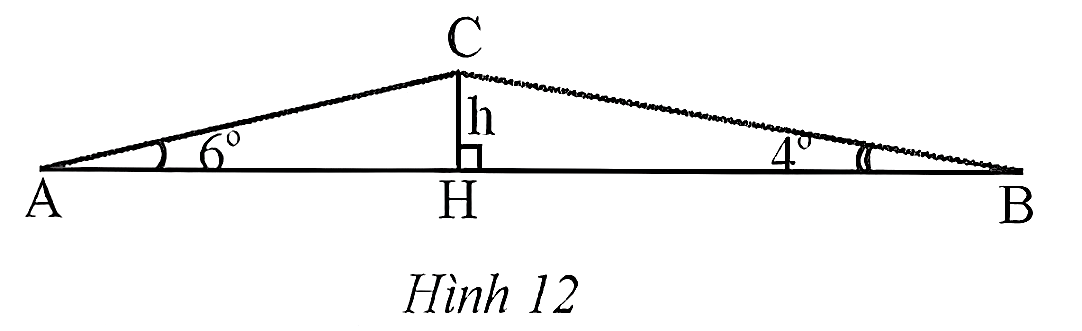 Giải:
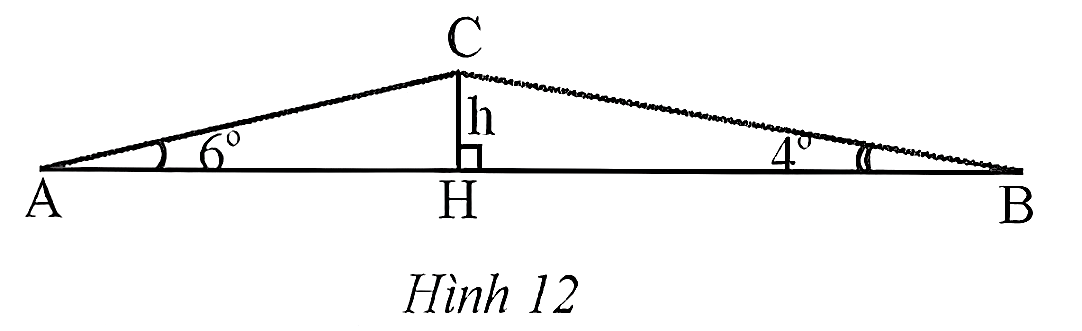 Giải:
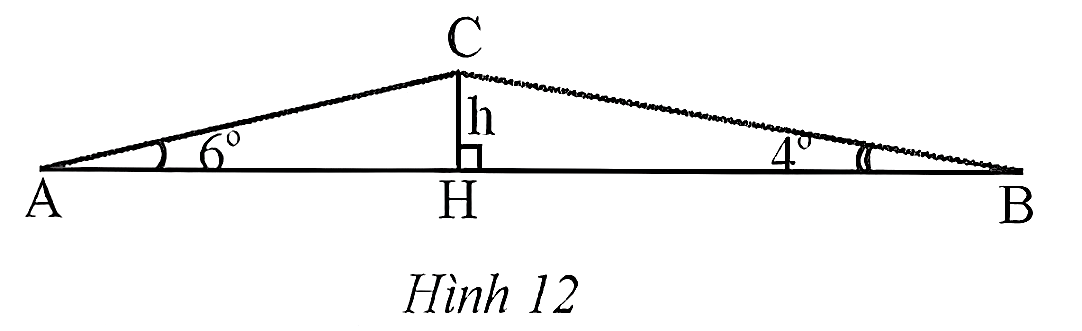 HƯỚNG DẪN VỀ NHÀ
Ôn tập kiến thức đã học.
Hoàn thành bài tập trong SBT.
Đọc và chuẩn bị trước Bài tập cuối chương 4.
CẢM ƠN CÁC EM
ĐÃ THAM GIA TIẾT HỌC!